«Звенящая нежность – золотой фонд Тувы»
Анатолий  Васильевич Шатин – первый постановщик и балетмейстер  тувинского танца «Звенящая нежность» ( Ээлдек шынгырааш)Музыка композитора и исследователя тувинской музыки  – А.Н Аксёнова
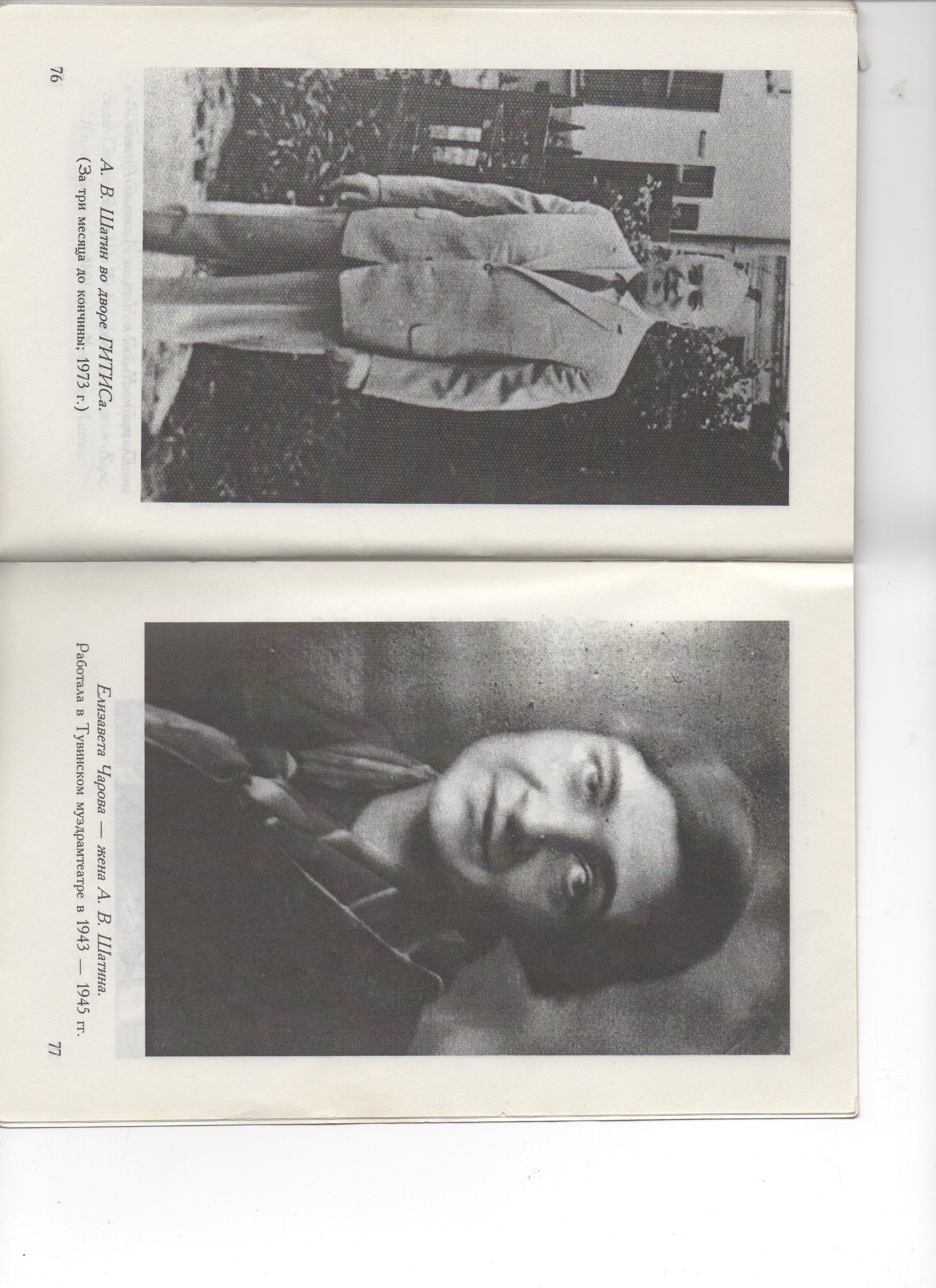 А.В Шатин во дворе ГИТИСа                          Елизавета Чарова- жена А.В Шатина ( за три месяца до кончины 1973г)                   Работала в муздрамтеатре в 1943-1945гг
первые исполнители: Галина Севильбаа (Бады-Сагаан), Клавдия Веденеева, Аля Сельянова, Лариса Соловьева, Екатерина Харлыг, Фаина Дубовская и Наталья Ажикмаа.
«Звенящая нежность» Балетная группа  А.В Шатина ; Тува  1943-1944 г.г
Ажыкмаа Наталья Рушева – солистка танца «Звенящая нежность»
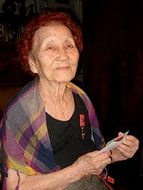 Рисунок «Паук» Солистка Наталья Ажыкмаа1943-1944 год
Первые исполнительницы тувинских танцев Екатерина Кыдай  и Наталья Ажакмаа Рушева –ученицы А.В ШатинаКызыл,  1946г
Исполнительницы танца «Звенящая нежность»- участницы 6 Всемирного фестиваля   молодёжи и студентов в Москве 1957году. На фото; Сай-Хоо Оюн, Галина Бады-Сагаан, Екатерина Кыдай, Наталья Дытык-Кара, Клара Намчык и Алесандр Лаптан.
Балетный класс  А.В Шатина Тува, Кызыл; 1943год
Балетная группа А.В Шатина на концерте в районеТува, 1943-1944 г.г
Государственный ансамбль песни и танца «Чечек» 1943-1945 г.г
Государственный ансамбль танца и песни «Саяны»
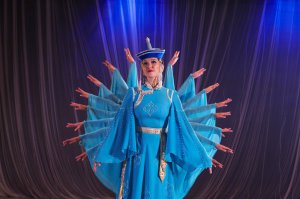 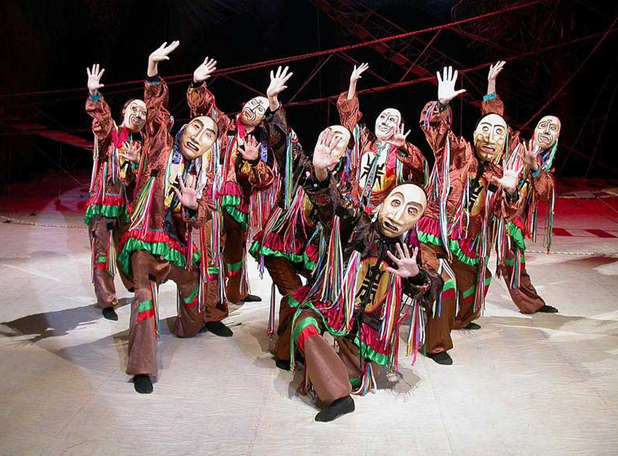